Figure 5. Dynamics of category-specific scalp EEG activity during study. (A) The fidelity of category-specific ...
Cereb Cortex, Volume 23, Issue 10, October 2013, Pages 2407–2422, https://doi.org/10.1093/cercor/bhs229
The content of this slide may be subject to copyright: please see the slide notes for details.
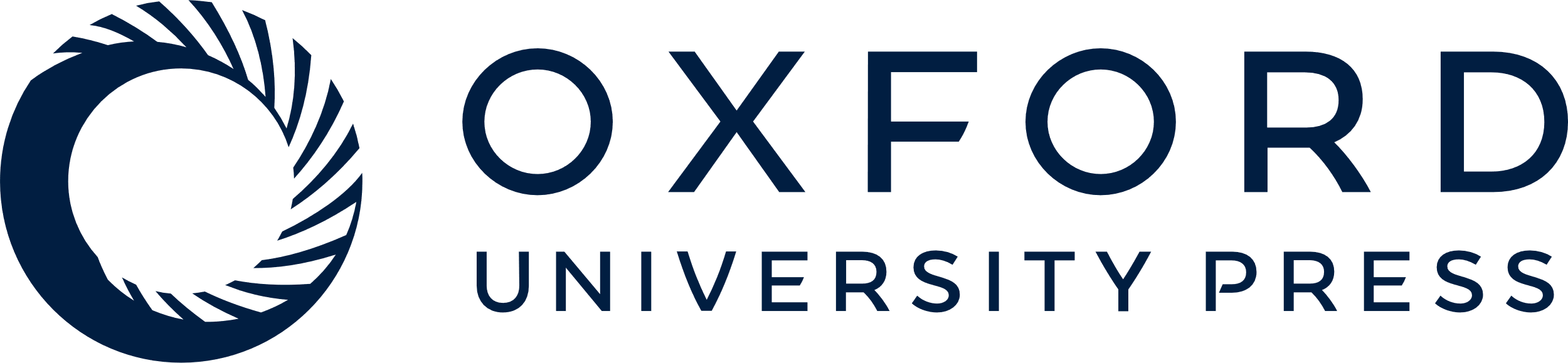 [Speaker Notes: Figure 5. Dynamics of category-specific scalp EEG activity during study. (A) The fidelity of category-specific oscillatory patterns predicts subsequent memory and recall organization. When a classifier was trained on item presentations during a familiarity judgment task and applied to the study period of free recall lists, subsequently clustered (SC) items were classified more accurately than both subsequently isolated (SI) items and forgotten items. Error bars represent 95% confidence intervals based on within-subject error (Loftus and Masson, 1994). (B) When the classifier is trained on a left-out portion of the study period, the persistence  of category-related neural patterns is seen in the increased fidelity of category patterns when multiple same-category items are presented in succession. The classifier's estimate of the strength of the current category is plotted as a function of position within a train of same-category item presentations. On average, classifier estimates rose with successive same-category stimuli. Error bars represent 95% confidence intervals based on within-subject error (Loftus and Masson, 1994). (C) The slope of the regression of classifier estimate on train position was correlated with individual differences in category clustering as measured by  (r = 0.500, P < 0.01). Two outliers have been removed from the plot; with them included, the correlation is still significant (r = 0.421, P < 0.05).


Unless provided in the caption above, the following copyright applies to the content of this slide: © The Author 2012. Published by Oxford University Press. All rights reserved. For Permissions, please e-mail: journals.permissions@oup.com]